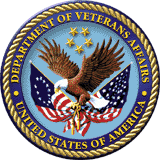 Veterans Benefits AdministrationFavorable Findings (VBMS-R) and Supplemental Claims
Baltimore Professional Development Academy
Briefed by: 
Name:  Tom Fryzel 
Date:  March 2019
Objectives
Define favorable findings
Describe VBMS-R entry procedures for favorable findings
Describe VBMS-R deletion procedures for favorable findings
Describe process for overturning favorable findings
Identify changes impacting EP 020
Identify characteristics of EP 040
2
References
Public Law (PL) 115-55, Veterans Appeals Improvement and Modernization Act of 2017
38 CFR 3.103(f), Procedural due process and appellate right
38 CFR 3.104(c), Favorable findings 
M21-1, Part III, Subpart ii, Chapter 2, Section D – Supplemental Claims
M21-1, Part III, Subpart iv, Chapter 6, Section C – Completing the Rating Decision Narrative 
Favorable Findings Job Aid (VBMS-R)
3
AMA Improved Decision Notice Requirements
The Appeals Modernization Act (AMA) requires VA to issue improved decision notices.  AMA requires the following 8 elements in all decision notices issued on or after February 19, 2019. 

Identification of the issues adjudicated 
A summary of the evidence considered 
An explanation of the laws and regulations applicable to the claim 
Summary of any findings made by the adjudicator that are favorable to the Veteran
For denied claims, identification of the element(s) required to grant the claim(s) that were not met
If applicable, identification of the criteria required to grant the next higher level of compensation
An explanation of how to obtain or access evidence used in making the decision 
A summary of the applicable review options available for the Veteran to seek review of the decision

This training will focus on meeting elements 1 though 6.  Review the available handouts for detailed information on elements 7 and 8.
4
VBMS-R Functionality
VBA made updates to VBMS-R to ensure VBA rating decisions meet the new AMA notice requirements.  These updates include:
generated language changes, 
updated glossary fragments, and 
the addition of favorable finding functionality. 

Decisionmakers will cover all essential elements through use of the items noted above and existing functionality to include: 
calculators, 
the evaluation builder, and
limited free text.
5
Favorable Findings: Definition
38 CFR 3.104(c) defines Favorable Findings:

A finding means a conclusion either on a question of fact or on an application of law to facts made by an adjudicator concerning the issue(s) under review.

Any finding favorable to the claimant made by either a VA adjudicator or by the Board of Veterans’ Appeals (Board) is binding on all subsequent VA and Board adjudicators, unless rebutted by evidence that identifies a clear and unmistakable error in the favorable finding.  

Favorable findings relate to a material element that would be required to grant the benefit sought.
6
Documenting Favorable Findings
Decisionmakers must address any favorable findings in rating decisions based on the decision rendered as shown below: 
Issues Granted  
There is no requirement to list favorable findings.

Issues Denied/Confirming Denials
Use the VBMS-R Favorable Findings Tab to separately identify and save any favorable findings. 

Increase Granted/Continuing Existing Evaluations
Rely on system generated language from the Evaluation Builder (separate favorable findings list is not required).
7
Good examples of Favorable Findings
Favorable findings depend on the type of claim & theory of entitlement.
Directly:
The evidence shows that a qualifying event, injury, or disease had its onset during your service.  Your service treatment records show treatment for left ankle sprain in service on January 31, 2015.
In the denial explain the reason you are denying.  For example, no current diagnosis.
Secondary:	
The claimed issue is secondary to the primary non-service connected disability.
In the denial explain the reason you are denying, for example your stroke was due to your non-service connected hypertension.
8
Good examples of Favorable Findings
Aggravation:
The claimed issue existed prior to military service.  Your entrance examination dated January 31, 2015 shows you entered active duty with pes planus.
In the denial you may explain that there was no treatment in service and therefore no aggravation.
Presumptive:
You have been diagnosed with a disability.  You were diagnosed with hypertension on January 31, 2015 at VAMC-Syracuse.
In the denial you may explain that hypertension is not associated with herbicide exposure
9
Bad examples of Favorable Findings
These are bad examples because they are non-specific.
Service connection is warranted
Current diagnosis
Diagnosis in service treatment records
Private treatment records show a current diagnosis
Vietnam service is confirmed
VA Houston examination report dated March 9, 2018
10
Important Considerations for Favorable Findings
If there are multiple bases of service connection being considered and/or multiple denial reasons, relevant text must be added to the rating Narrative in order to address the unmet elements and favorable findings relative to each theory of service connection under consideration.
11
Nuts and Bolts of Favorable Findings
VBMS-R will have functionality in May 2019 that will give a drop down that will require specific free text.
Prior to May 2019, Favorable Findings will require manual input, derived from previously disseminated Excel spreadsheet
VBMS-R will store favorable findings that can either be selected or deselected on subsequent ratings.  Once it has been “selected” it does not need to be “selected” again.  If it is being overturned, it will be “deselected”.
12
Documenting Favorable Findings – Step 1
Step 1:  From the Disability Decision Information (DDI) Screen, select the necessary information from the drop down menus and radio button, and continue by selecting Next.
13
Documenting Favorable Findings – Step 2
Step 2:  Once all Decision Screens are complete, the Facts, Analysis, and Favorable Findings tabs will appear on the Decision Screen.
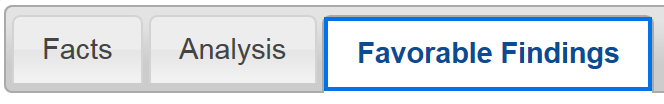 14
Documenting Favorable Findings – Step 3
Step 3:  Within the Favorable Findings tab, users can add, edit, and delete favorable findings free text information for any issue that is created for a claim in the Rating application.  Each favorable findings free text is added to the Rating narrative.
Important note: the edit and save icon toggle back and forth.  To remove the grey, you will select “edit”.  When you are done editing select “save”.  You will notice that the background changes to white when you are editing, and grey once you select save.
15
Documenting Favorable Findings – Step 4
Step 4:  Select the Add Favorable Finding button to manually input the favorable findings in your rating narrative.
16
Documenting Favorable Findings – Steps 5 thru 7
Step 5: To save your findings, select Save.
Step 6: To edit a favorable finding, select the pen and paper icon under the Actions column.
Step 7:  To delete a favorable finding, select the trash icon under the Actions column.
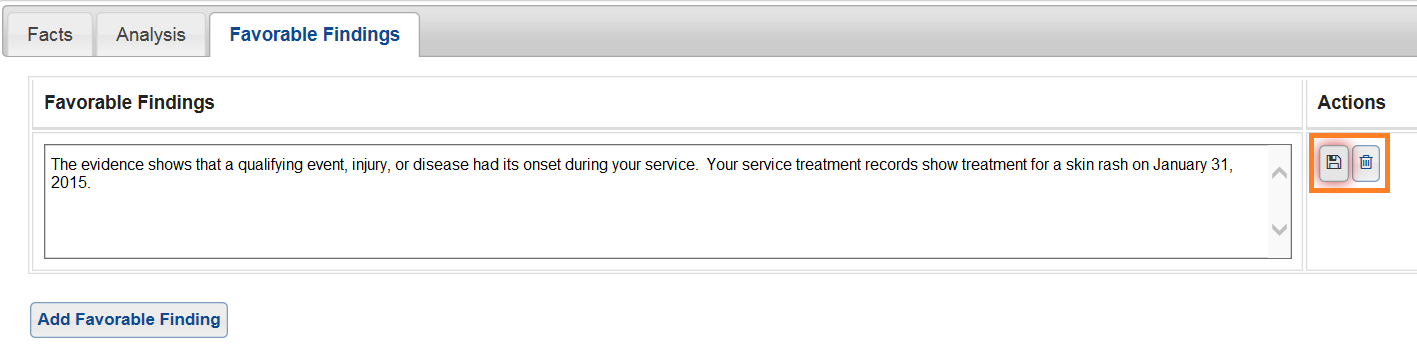 17
[Speaker Notes: I.1.C.3. Assisting With Medical Opinion or Examination Reports]
Documenting Favorable Findings – Step 8
Step 8:  Return to the Analysis tab to build the rating narrative.
18
Documenting Favorable Findings – Step 9
Step 9:  Select either Copy or Append to add the favorable findings to the rating narrative.
19
Overturning Favorable Findings
Favorable Findings are binding on all subsequent adjudicators. 
Decisionmakers may overturn a prior favorable finding when clear and unmistakable evidence is present to refute the finding.  
Users must provide a justification in VBMS-R when removing a prior Favorable Finding. 
Document the decision to overturn favorable findings within the body of the decision for the impacted issues.
Any overturned favorable findings must be removed from the list of favorable findings.
Adjudicators have single signature authority.
20
Clear and Unmistakable Rebuttal Standard
Satisfied by a finding that the evidentiary record as a whole completely lacks any plausible support for the favorable finding. 
Overturning previously established favorable findings can be done with single signature authority
However, if overturning the favorable finding results in a CUE, then normal CUE signature requirements exist
Different than a CUE, to overturn a favorable finding the adjudicator does not have to determine that the outcome of the claim would have been different.
21
Lets talk about 020s
For 020s not much has changed:
New or Increases only, no more recons or reopens
Must be on a prescribed form
If not, RFA is needed
DTA is part of the 526ez
ITF is accepted
Still a low threshold for an examination
22
Lets talk about 020s and 040s
But here is an important consideration.
On February 20, 2019 (after the implementation of AMA), can a Veteran file a supplemental claim in which the appeal period is still pending (e.g., previous decision was made in December 2018)?
For reviews of decisions issued on or after February 19, 2019, the claimant, or his/her authorized representative, must seek review in writing by submitting either VA Form 20-0996, or VA Form 20-0995.  VBA will not accept review requests in any format other than the prescribed forms.  For decisions issued prior to February 19, 2019, the legacy appeals process still applies.  Accordingly, a claimant seeking review of a compensation decision issued prior to February 19, 2019, must submit a timely VA Form 21-0958, Notice of Disagreement, and may opt-in upon receipt of a Statement of Case (SOC)/Supplemental Statement of Case (SSOC).
23
Lets talk about 020s
Here is another consideration.
I have a reconsideration that was received prior to February 19, 2019 but not CESTd until well after February 19, 2019.  How come the EP claim label does not say “reconsideration”?
This is a known issue, the appropriate staffs are aware of this issue and are working on a solution.
24
Lets talk about 040s
What is an 040?
An 040 is a supplemental claim, a supplemental claim is any complete claim for a Department of Veterans Affairs (VA) benefit on a prescribed application form where the claimant or his/her authorized representative disagrees with the decision VA made on an initial or supplemental claim for the same or similar benefit on the same or similar basis.
25
Lets talk about 040s
Same or similar benefit on the same or similar basis . . . What does that mean?
Generally, the same or similar benefit on the same or similar basis means VA has previously decided a claim for the same benefit type.
Examples of types of benefits:
Service connection for right knee arthritis
Entitlement to individual unemployability
In claims for compensation, a claim based on a new theory of service connect is a supplemental claim.  A new theory of service connection is sufficient new and relevant evidence to satisfy the evidentiary threshold.
26
Lets talk about 040s
Characteristics of a 040:
Filed on a VA Form 20-0995
Issues previously decided (formerly known as recons & reopens)
If claimed on anything other than a 0995, DROC must process RFA
Cannot be associated with an ITF
27
Lets talk about 040s
Do not provide Section 5103 notice for a supplemental claim that is filed within a year of the date VA issues notice of a prior decision on the same issue
Supplemental claims must be a complete claim.
To be a complete claim they must identify or include potentially new evidence
Incomplete supplemental claims result in an Incomplete Claim Letter under EP 400.
28
Summary
Defined favorable findings
Described VBMS-R entry procedures for favorable findings
Described VBMS-R deletion procedures for favorable findings
Described process for overturning favorable findings
Identify changes impacting EP 020
Identify characteristics of EP 040
29
Questions
30